Prídavné  mená
5.ročník
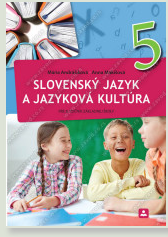 85, 86, 95, 96
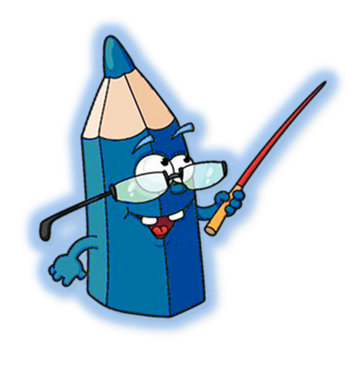 PRÍDAVné  mená
pomenúvajú vlastnosti:
VECÍ
ZVIERAT
OSÔB
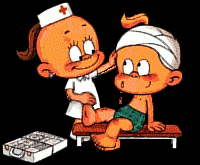 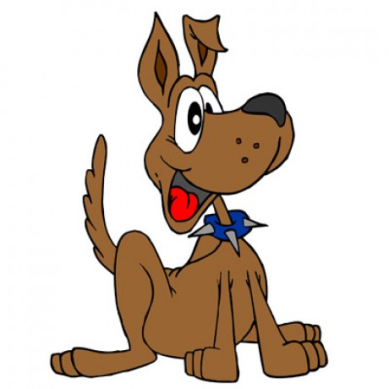 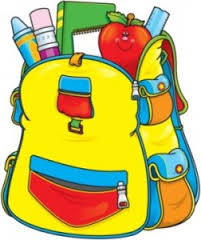 uplakaný
milá
poslušný
hnedý
veľká
červené
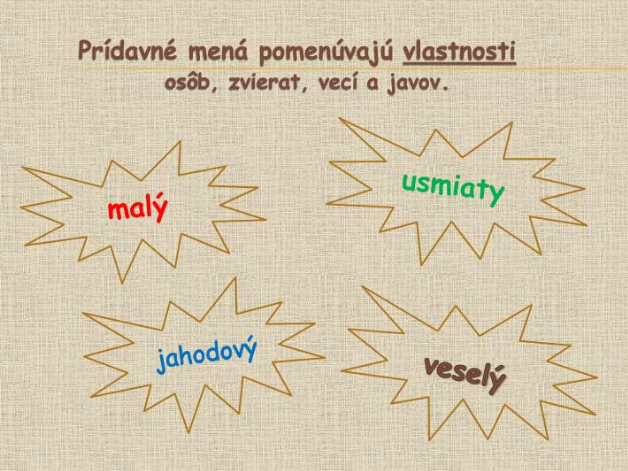 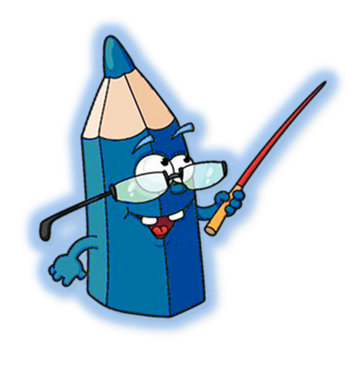 Na prídavné mená sa pýtame:
AKÁ?
AKÉ?
AKÝ?
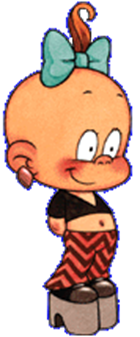 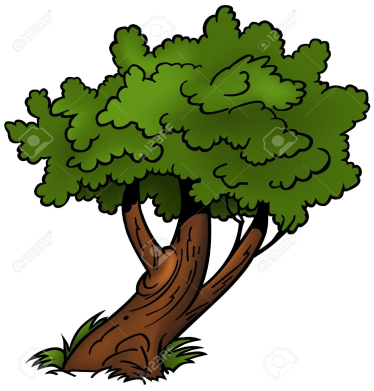 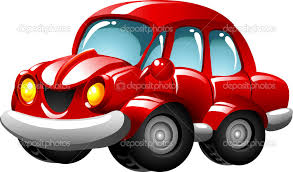 malá
okatá
usmiata
zelený
vysoký
listnatý
osobné
umyté
pokazené
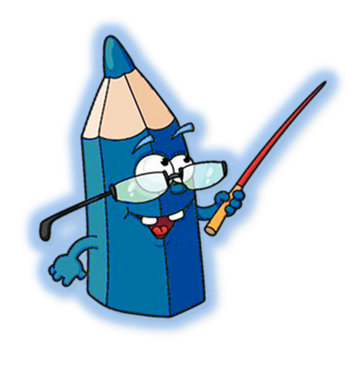 Na prídavné mená sa pýtame: 
čí?, čia?, čie?
ČÍ?
ČIA?
ČIE?
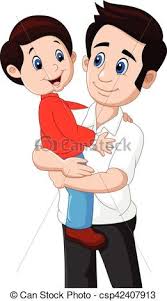 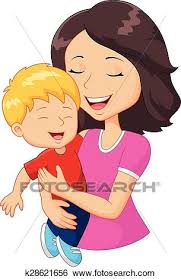 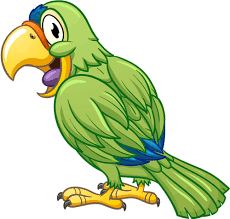 otcov
bratov
ujov
matkina
Zuzkina
sestrina
vtáčie
pávie
motýlie
ROZDELENIE PRÍDAVNÝCH MIEN

1. Vlastnostné – pýtame sa otázkami: aký?, aká?, aké? 
Akostné
-pomenúvajú vlastnosť, akosť-spravidla sa stupňujú, nie sú odvodené, majú svoj protiklad (pekný-škaredý, dobrý-zlý, vysoký-nízky)
Vzťahové 
-vyjadrujú vlastnosť ako vzťah k niečomu-spravidla sú odvodené, nestupňujú sa, nemajú protiklady (morský, pracovný, drevený, riaditeľský)
2. Privlastňovacie – pýtame sa otázkami: čí?, čia?, čie?
-privlastňujú osobe alebo zvieraťu-v základnom tvare prípony -ov, -in, í (riaditeľov, susedkin, medvedí)
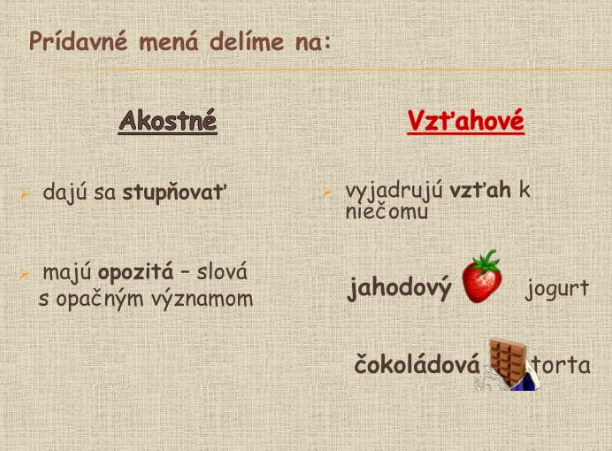 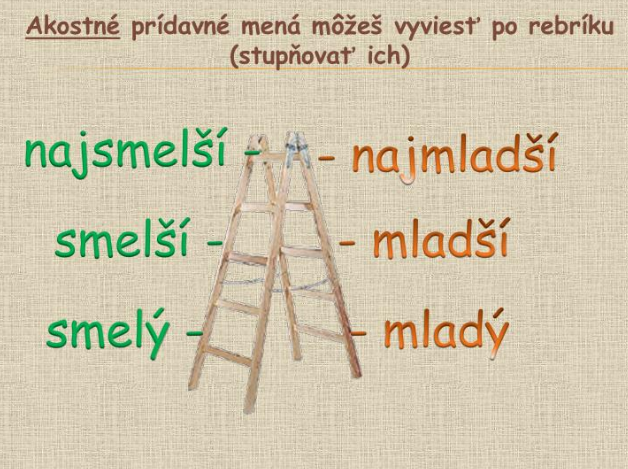 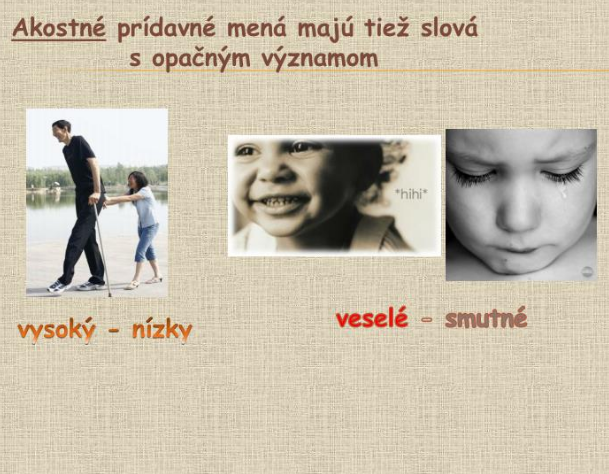 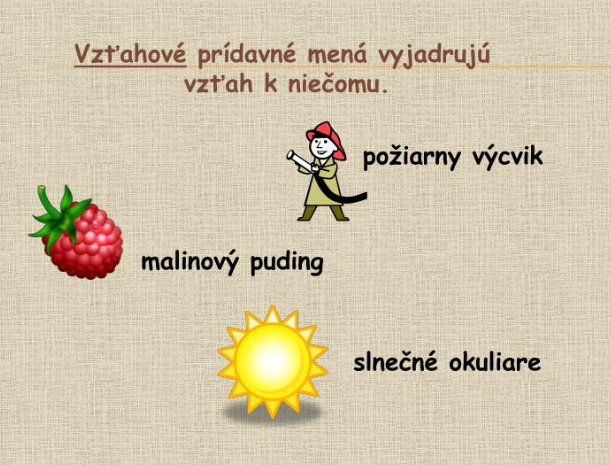 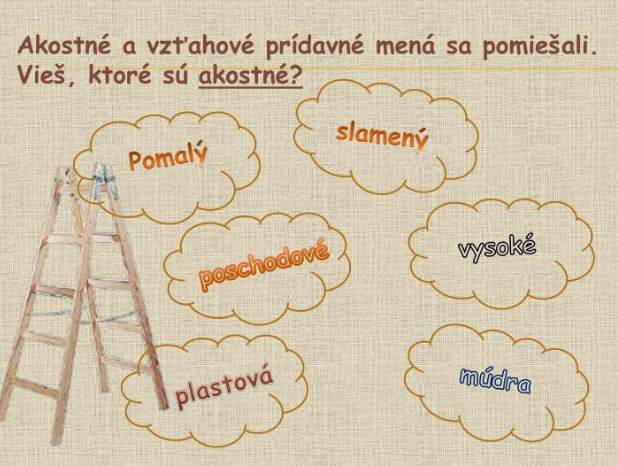 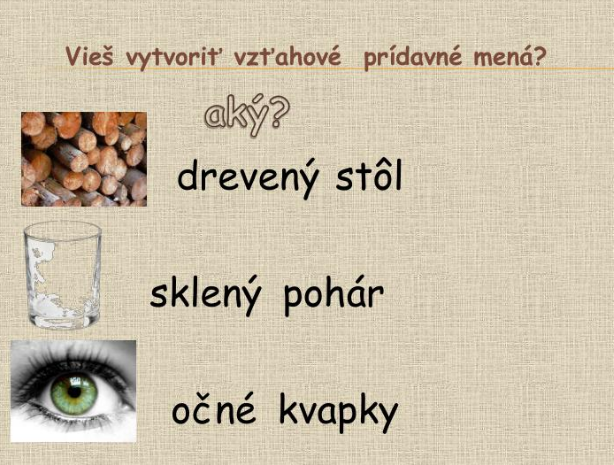 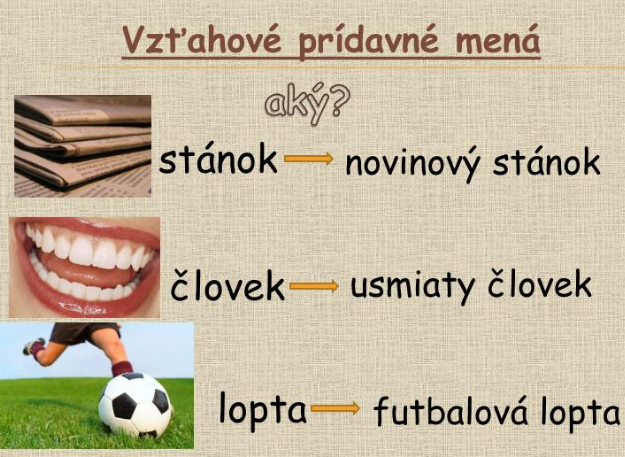 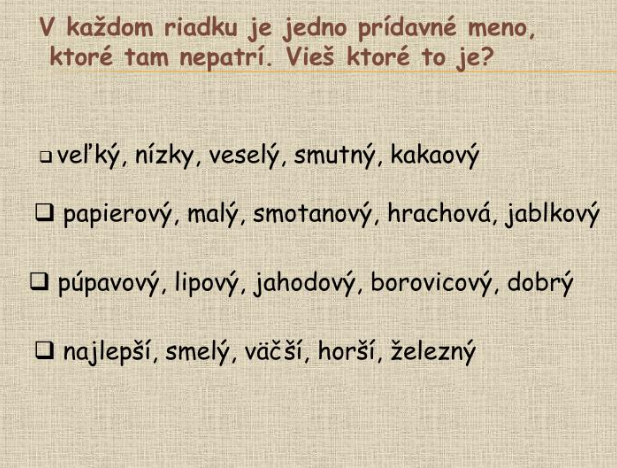 ČO URČUJEME PRI PRÍDAVNÝCH MENÁCH
1. rod
mužský, ženský, stredný
2. číslo
jednotné, množné 
3. pád
nominatív, genitív, datív, akuzatív, lokál, inštrumentál
4. vzor
pekný, cudzí, matkin, otcov, páví
STUPŇOVANIE PRÍDAVNÝCH MIEN
1. Pravidelné
1.Stupeň (pozitív) -milý, rýchly2.Stupeň (komparatív) -milší, rýchlejší3.Stupeň /superlatív) -najmilší, najrýchlejší2. Nepravidelné (dobrý, zlý, pekný, malý, veľký)
-mení sa koreň slova (dobrý-lepší-najlepší, zlý-horší-najhorší, pekný-krajší-najkrajší)
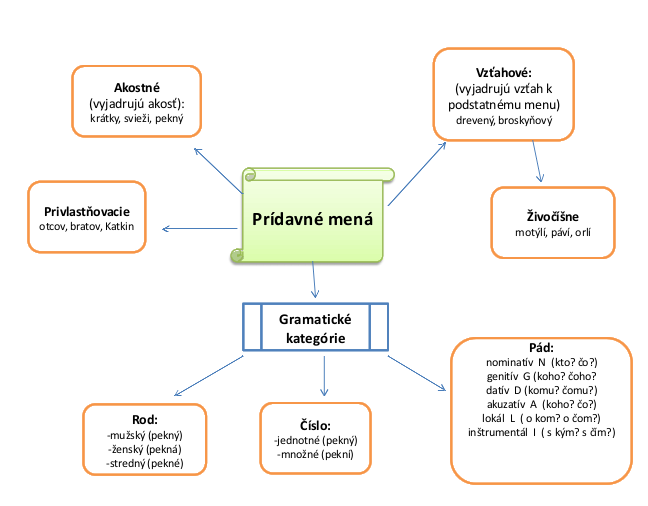 Domáca úloha

Slovenský jazyk a jazyková kultúra pre 5.ročník

Strana 85 – úloha 1, 2, a 3